ELECTRICAL CURRENT
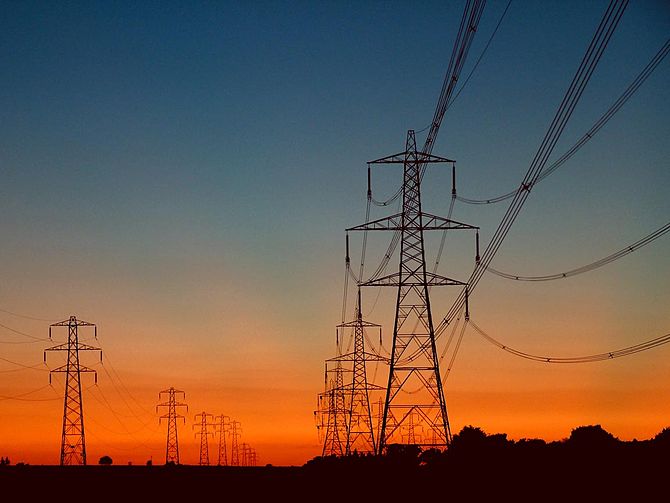 1.  ELECTRICAL POTENTIAL ENERGY
ABILITY TO MOVE A CHARGE
DEPENDS ON POSITION IN AN ELECTRIC FIELD
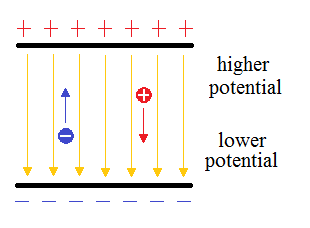 2.  VOLTAGE  (V)
THE WORK NEEDED TO MOVE A CHARGE
THE “PUSH”
THE POTENTIAL DIFFERENCE OR CHANGE IN ENERGY WHEN PARTICLES MOVE
MEASURED IN VOLTS   (V)
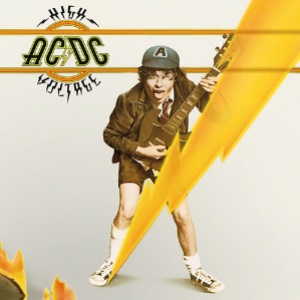 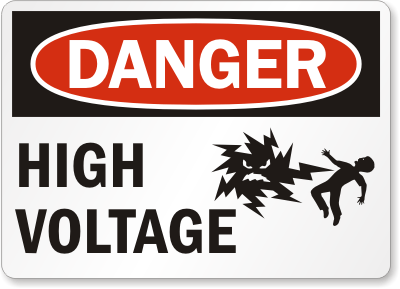 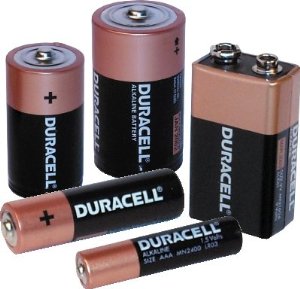 3.  CURRENT  (I)
THE RATE THAT CHARGES MOVE
AMOUNT OF CHARGE PER SECOND
MEASURED IN AMPERES (AMPS FOR SHORT)
SYMBOL IS ( I )
TO REMEMBER THINK CIA!  ( CURRENT, I, AMPS )
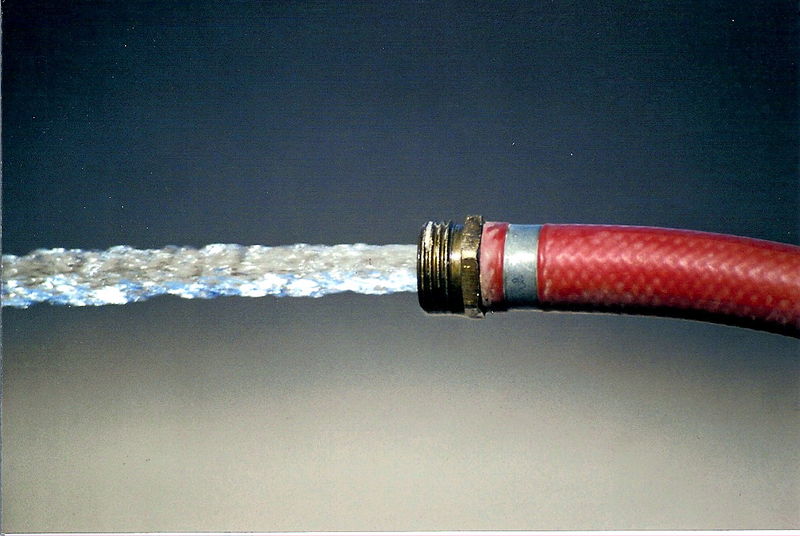 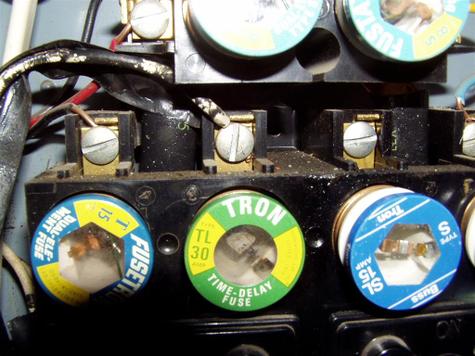 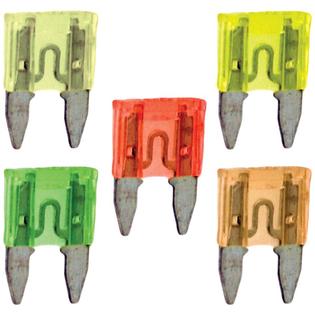 4.  RESISTANCE  ( R )
THE OPPOSITION TO THE FLOW OF CHARGES
DEPENDS ON THE MATERIAL
MEASURED IN OHMS
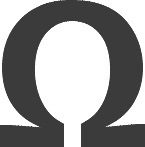 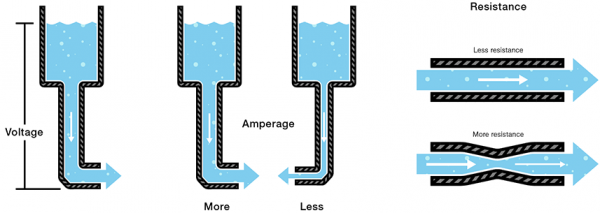 - INSULATORS HAVE HIGH RESISTANCE- SEMICONDUCTORS HAVE SOME RESISTANCE- CONDUCTORS HAVE LITTLE RESISTANCE- SUPERCONDUCTORS HAVE NO RESISTANCE AT LOW TEMPERATURES (FOUND IN POWERFUL MAGNETS AND MAGLEV TRAINS)
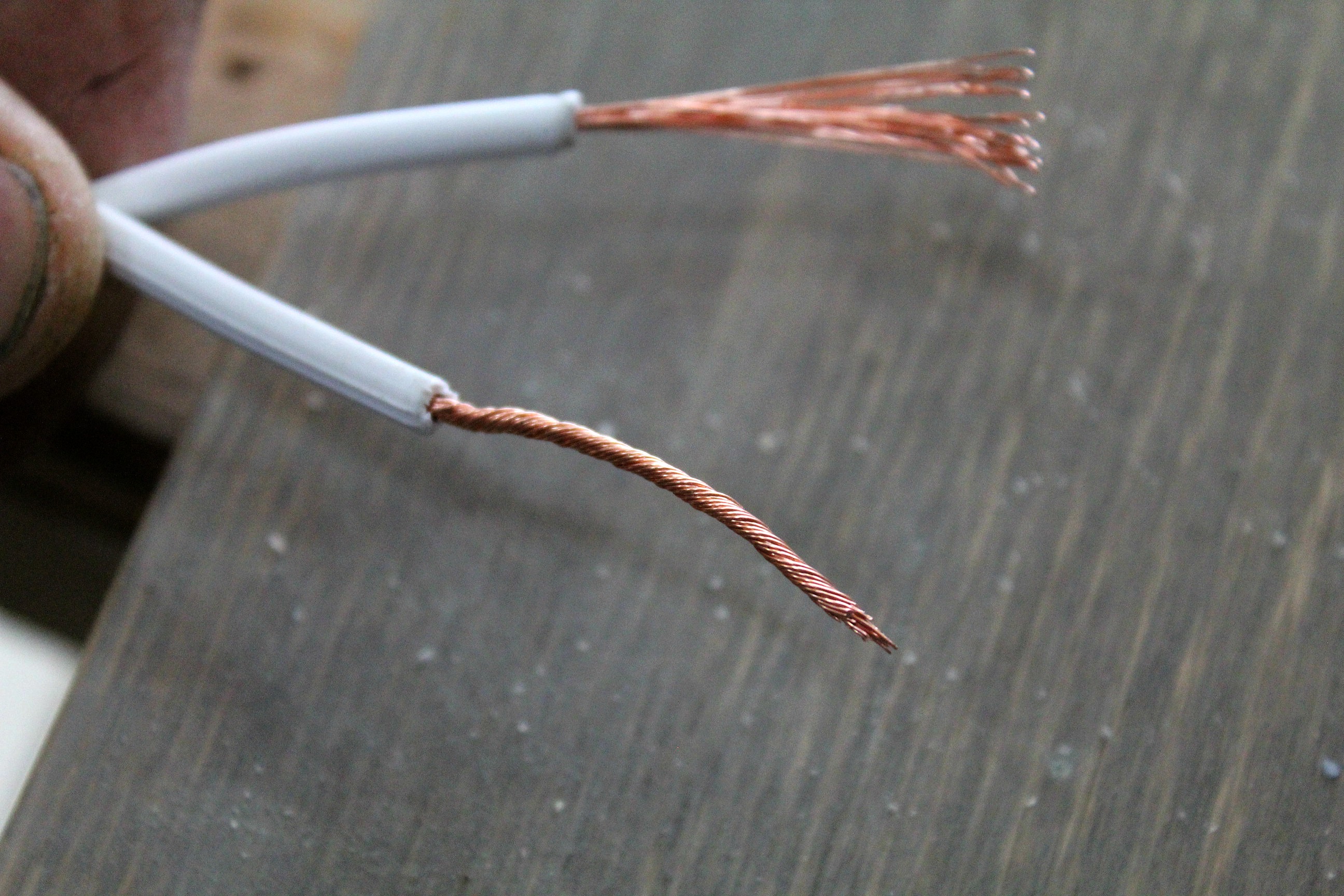 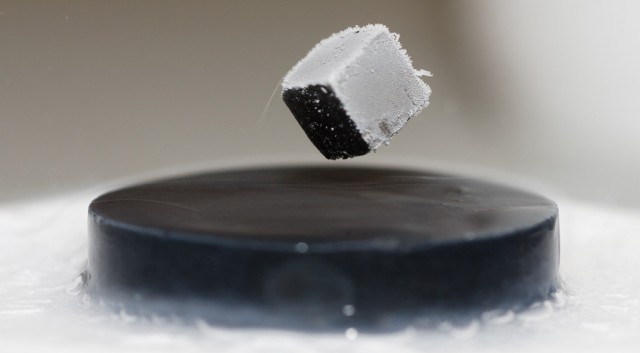 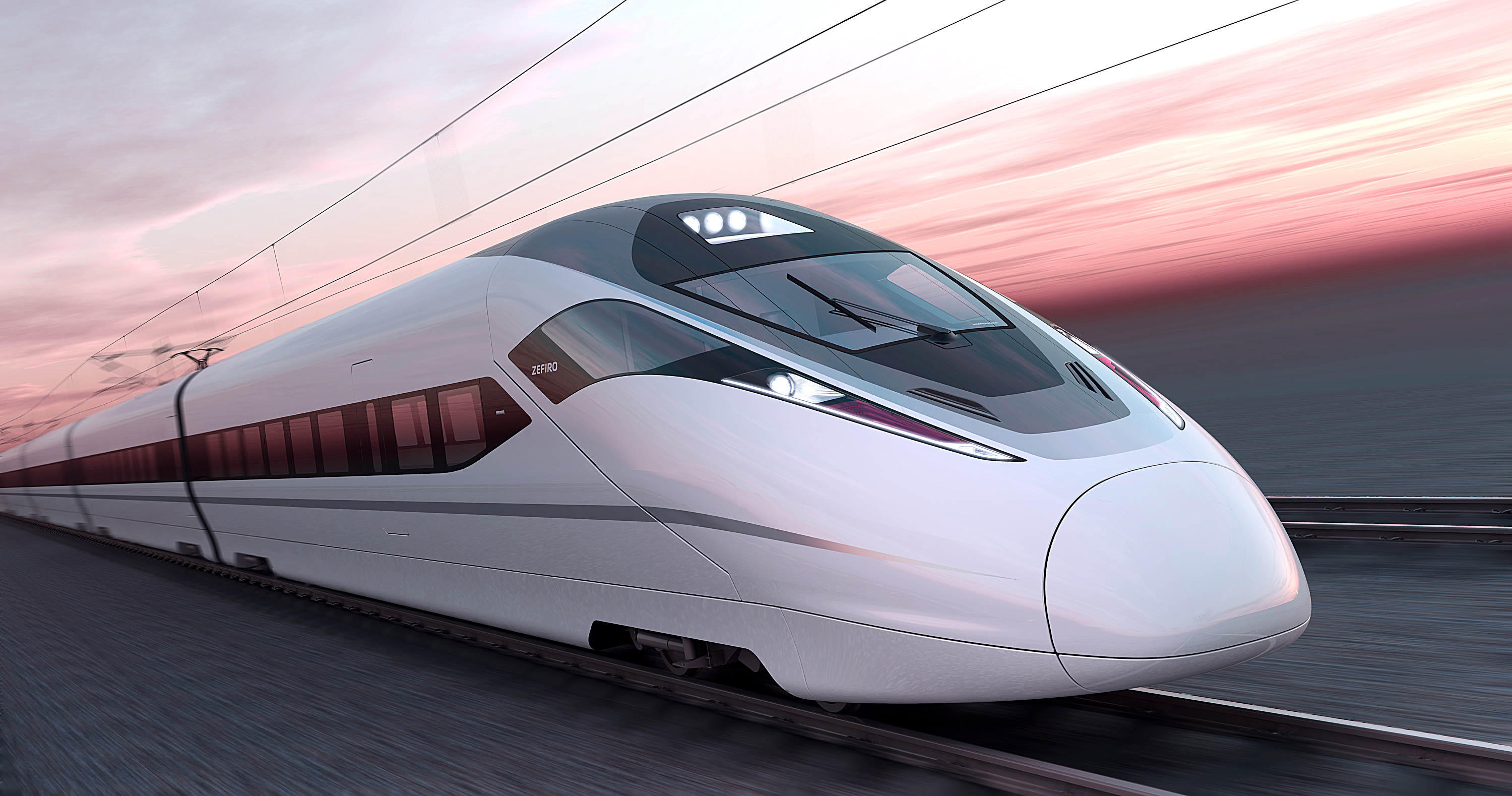 OHMS LAW
IT TAKES ONE VOLT OF PUSH TO OVERCOME ONE OHM OF RESISTANCE AND MOVE ONE AMP OF CURRENT
RESISTANCE  =  VOLTAGE     
                          CURRENT
          R = V
                I
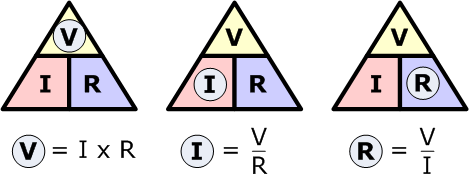 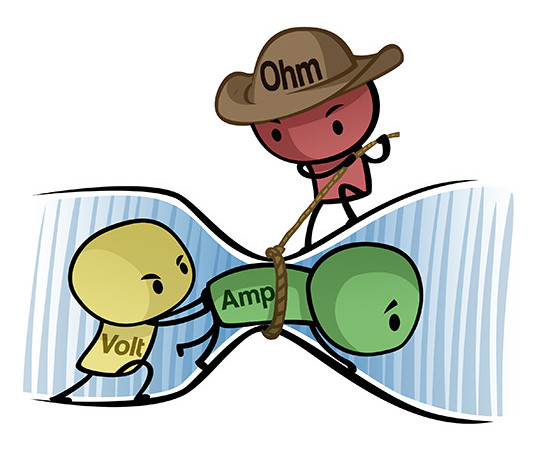 5. ELECTRIC CELLS (YOU CALL THEM BATTERIES)
CREATE A DIRECT CURRENT ( DC ) OR ONE WAY CURRENT
EX)  WET CELL IS A CAR BATTERY
EX)  DRY CELL IS A FLASHLIGHT BATTERY
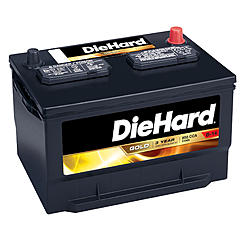 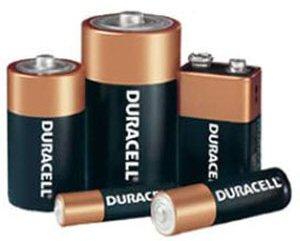 6.  GENERATORS
PRODUCE ALTERNATING CURRENT ( AC ) WHICH PUSH AND PULL ELECTRONS
SPINS MAGNETS NEAR WIRES OR VISA VERSA
THINGS YOU PLUG IN RUN ON AC.
YOUR HOUSE RUNS ON AC
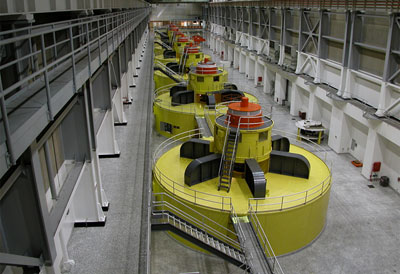 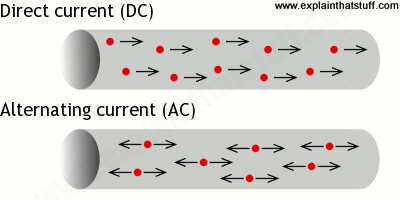